Nouveautés règlementaires CSRD et taxonomie
17 novembre 2022
Les évolutions réglementaires CSRD et Taxonomie s’intègrent dans le cadre d’attentes des parties prenantes et d’opportunités business
SALARIES
LOIS ET REGLEMENTATION
SOCIETE CIVILE & CONSOMMATEURS
Pressions de marché vers une consommation bas carbone
INVESTISSEURS et CLIENTS BtoB
Questionnaires & performance
Attentes talents (attractivité) et salariés (rétention)
Performance & communication
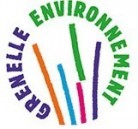 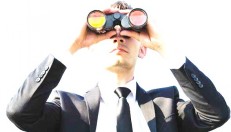 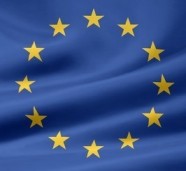 Référentiels et normes
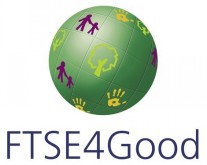 IIRC, ISO14 090, ODDs
Devoir de  vigilance
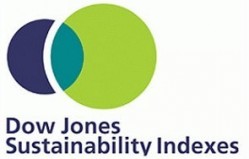 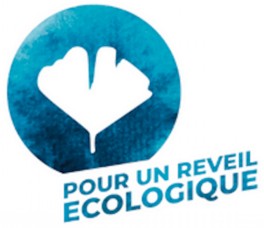 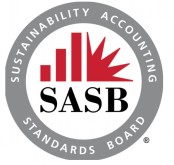 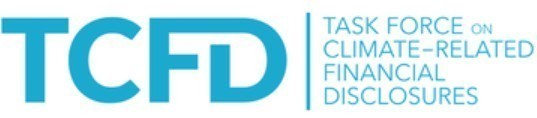 Directive Européenne (DPEF NFRD)
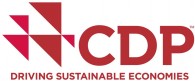 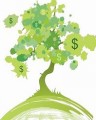 ISO 
26 000
Pacte mondial
GRI
SASB
Oekom, MSCI, Global 100, Vigeo, Gaia, sustainalytics….
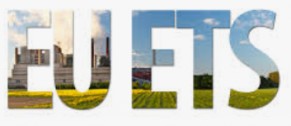 Taxonomie verte
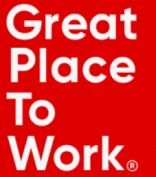 Attentes conso.
(acte d’achat)
Certifications
EU ETS
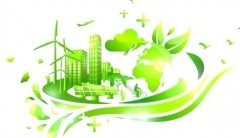 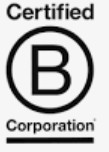 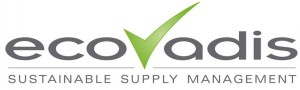 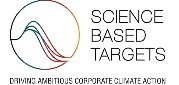 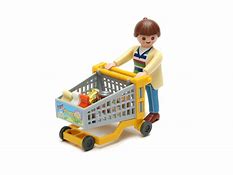 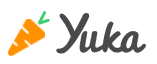 Article 75 & 173, Index égalité…
Loi Pacte, société à mission
Lois transition énergétique et économie circulaire
Questionnaires propres
Des tendances réglementaires fortes qui poussent à développer le rôle de la fonction finance sur les informations extra-financières
La CSRD va standardiser le reporting extra-financier, augmenter le nombre d’entités concernées et accroître le rôle de la fonction finance
A partir des exercices 2021 & 2022
A partir de l’exercice 2024
Exercice 2018
Taxonomie

Entrée en application progressive du règlement 2020/852 « taxonomie verte » :
Etablir les critères qui déterminent si une activité économique est considérée comme durable 
Améliorer la transparence des EIP et des produits financiers sur leur performance environnementale
Rediriger les flux financiers européens vers des activités plus durables
NFRD / DPEF

Entrée en application de la directive européenne 2014/95/UE (Non Financial Reporting Directive) introduisant l’obligation de publier une déclaration de performance extra-financière (DPEF) dans le rapport de gestion
CSRD

Entrée en application progressive de la Corporate Sustainability Reporting Directive visant à :
Responsabiliser les entreprises vis-à-vis de leur impact sur la société et l’environnement
Favoriser l’allocation des financements aux sociétés et activités durables
Standardiser le reporting extra-financier
> 500 salariés
Entités cotées : >40 m€ CA ou > 20 m€ bilan
Entités non cotées : >100 m€ CA ou bilan
Les seuils sont évolutifs dans le temps (voir slides suivantes)
2022 : EIP & cotées
> 500 salariés
>40 m€ CA ou > 20 m€ bilan
2024 : mêmes seuils que CSRD
CSRD
La CSRD va structurer les obligations de reporting
Les entreprises doivent reporter 3 catégories d’information sur 3 thématiques à 3 niveaux (règle des 3x3x3).
3 zones de reporting
1. Stratégie
2. Mise en oeuvre
3. Performance
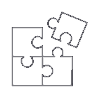 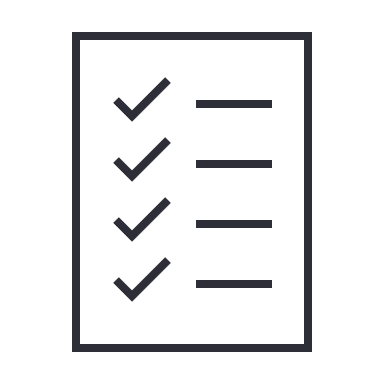 Stratégie et modèle d’affaires
Gouvernance et organisation
Impacts, risques et opportunités
Pour tout impact, risque et opportunité matériel
Politiques
Objectifs
Actions et ressources
Par sujet ESG matériel
KPIs et performance vis-à-vis des objectifs
3 thématiques
3 niveaux de standard
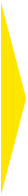 Environnement
1 -SECTOR AGNOSTIC
Obligatoire
Set 1 en acte délégué en 2023 applicable pour l’année de reporting 2024
Social
2 -SECTOR SPECIFIC
Obligatoire
Set 2 en acte délégué en janvier  2024 applicable pour l’année de reporting 2025
Gouvernance
3 -ENTITYSPECIFIC
Facultatif
CSRD
Calendrier d’application : les obligations de la CSRD seront mises en œuvre de manière échelonnée au cours de la prochaine décennie
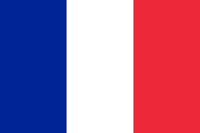 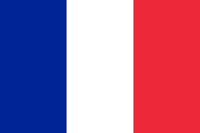 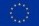 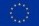 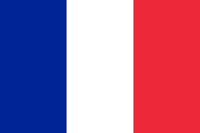 A partir de 2026, obligatoire en 2028
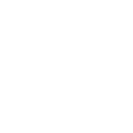 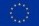 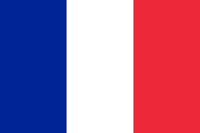 CSRD
Synthèse : Obligation progressive de reporting de durabilité à partir de l’exercice 2024
Pour les entreprises cotées et non cotées >500 puis >250 employées et pour les non EU companies 
Par rapport à des normes obligatoires développées par l’EFRAG et adoptées par la Commission sous forme d’Actes délégués
Un reporting dans le rapport de gestion et digitalisé
Audité par le Commissaire aux comptes
Des standards simplifiés pour les PMEs cotées et d’application volontaire pour les PMEs non cotées

Pour répondre à la CSRD :
Evaluer sa maturité et l’existant
Structurer sa stratégie RSE et sa gouvernance, en prenant en compte les attentes de ses parties prenantes
Mettre en place son reporting extra-financier
Construire sa communication et suivre sa performance
[Speaker Notes: + principe de la double matérialité : impact ET financière]
Taxo
la taxonomie demande l'évaluation de la durabilité des activités et investissements de l'entreprise selon des critères techniques
Qu’est ce qu’une activité alignée ?
Activité éligible 
(listée dans les annexes techniques) ?
Activité qui apporte une contribution substantielle à au moins un des six objectifs environnementaux suivants :
1
Contribution substantielle ?
I – Atténuation du changement climatique
II – Adaptation au changement climatique
III – Transition vers une économie circulaire
Respect des DNSH ?
2
IV – Prévention et réduction de la pollution
V – Utilisation durable et protection des ressources aquatiques et marines
VI – Protection et restauration de la biodiversité et des écosystèmes
Activité qui évite des effets négatifs sur les cinq autres (DNSH) et respectent des garanties sociales minimales
Respect des garanties sociales minimales ?
3
2021
2022
Éligibilité aux 2 objectifs 
« changement climatique »
Activité alignée
Activité éligible non alignée
Activité non éligible
Publication réglementaire du reporting d'éligibilité dans la déclaration extra-financière 2021
Éligibilité et alignement pour les 6 objectifs
Publication réglementaire du reporting d'alignement dans la déclaration extra-financière 2022
Taxo
Quels indicateurs reporter, selon quel calendrier, par qui ?
Trois indicateurs à reporter
Une mise en application progressive
Chiffre d’affaires (CA)
Dépenses d’investissement (CapEx)
Dépenses d’exploitation (OpEx)
Entreprises concernées
Aujourd’hui :
Entité d’Intérêt Public (EIP)
> 500 employés
Total bilan >20 M€ ou total chiffre d'affaires > 40M€

A partir de 2024 (2 des 3 seuils) :
> 250 employés
Total bilan >20 M€ ou total chiffre d'affaires > 40M€
Ou entreprises soumises à la CSRD
Taxo
Synthèse : mise en place progressive de la taxonomie à partir de l’exercice 2022
Reporting et communication sur 2 objectifs climatiques à partir de 2022
Puis sur les 4 autres objectifs à partir de 2024
Une augmentation progressive des entreprises soumises
Une vérification par les commissaires aux comptes à partir de l’exercice 2024

Pour répondre à la taxonomie :
Identifier ses activités éligibles
Analyser les systèmes d’information et de reporting pour identifier les données disponibles
Définir l’alignement des activités en fonction des critères précisés dans les annexes techniques